Niveau 1 : « Dans mon aquarium »
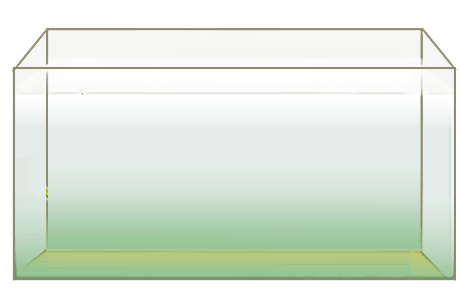 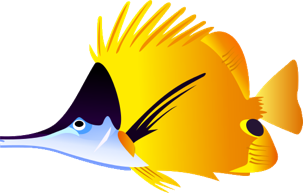 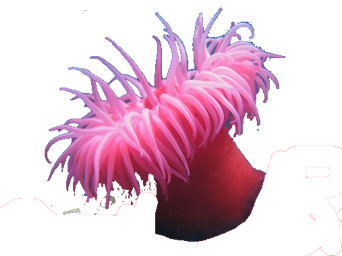 Niveau 1 : « Dans mon aquarium »
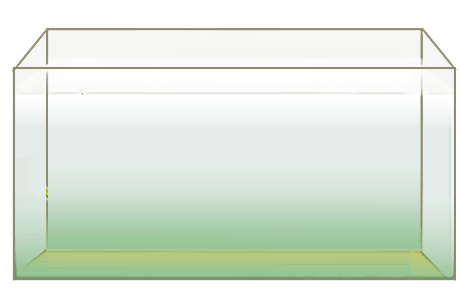 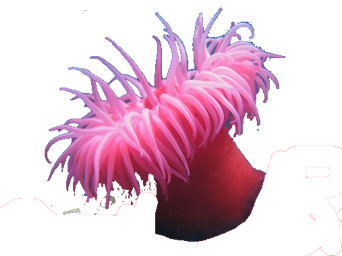 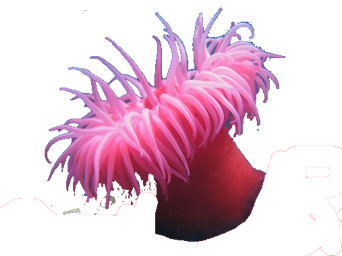 Niveau 2 : « Dans mon aquarium »
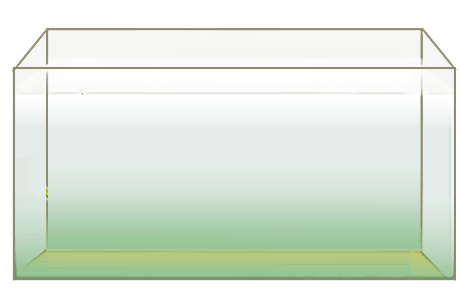 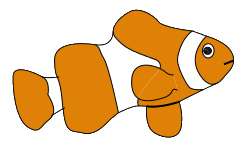 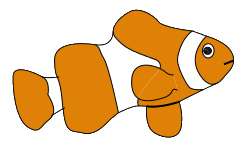 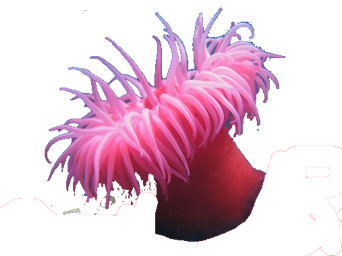 Niveau 2 : « Dans mon aquarium »
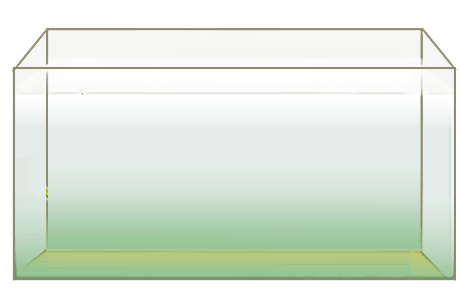 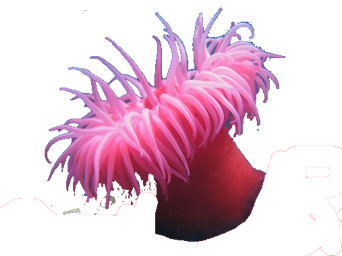 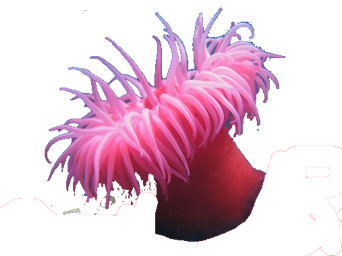 Niveau 3 : « Dans mon aquarium »
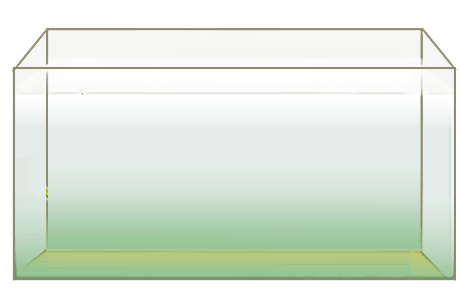 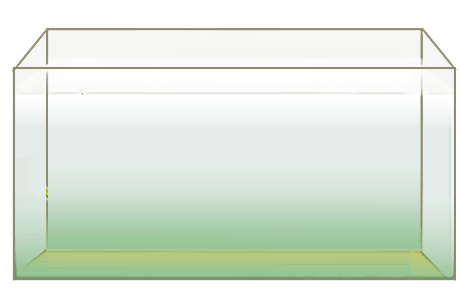 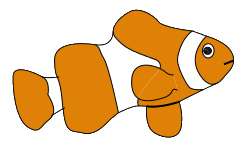 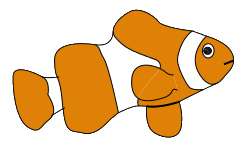 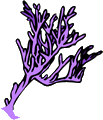 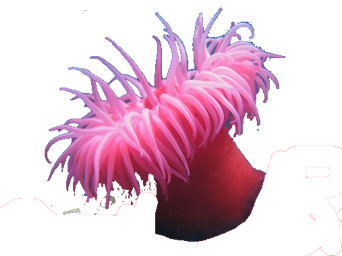 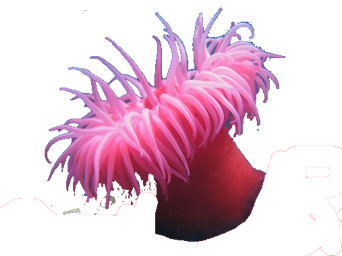 Niveau 3 : « Dans mon aquarium »
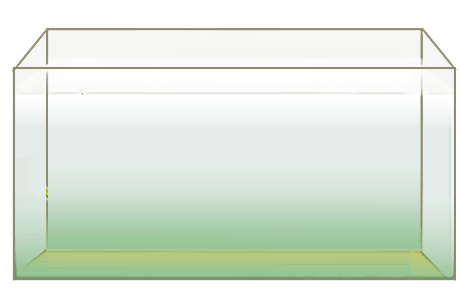 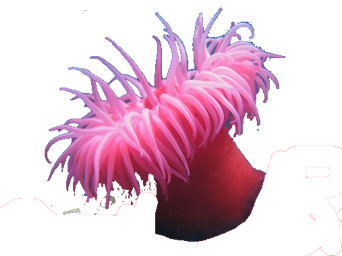